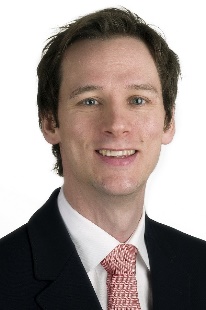 Referent
Rechtsanwalt | Partner 
Fachanwalt für IT-Recht Fachanwalt für Vergaberecht
Dr. Roderic Ortner ist seit 2005 als Rechtsanwalt zugelassen und hat sich seitdem auf Vergaberecht spezialisiert. Er ist durch zahlreiche Veröffentlichungen im Vergabe- und IT-Recht ausgewiesen und hat bereits über 200 Schulungen durchgeführt. Er berät öffentliche Auftraggeber und Unternehmen zu allen vergaberechtlichen Fragestellungen. Dr. Ortner ist gleichzeitig auf IT-Recht spezialisiert und berät daher häufig bei Vergaben von IT-Leistungen. Er hat zahlreiche Beiträge zum Vergaberecht veröffentlicht, u.a. ist er Kommentator im Juris-Praxiskommentar.
Vergaberecht für die Praxis
2-tägig
Seminar in Kleingruppe 

anhand von Fällen 

Brennpunkte des Vergaberechts
Unterschwellenvergabeordnung
(UVgO)
in der Praxis
Preise und Konditionen (zzgl. 19 % USt.):

Beide Tage ohne Übernachtung	720,00 EUR p.P.
mit 1 Übernachtung/Frühstück	795,00 EUR p.P
mit 2 Übernachtungen/Frühstück	870,00 EUR p.P(Anreise am Vortag)
Nur ein Tag ohne Übernachtung	360,00 EUR p.P.
Bei Absage bis spätestens 10 Kalendertage vor dem Termin wird keine Gebühr erhoben. Bei Absage 9 Kalendertage oder früher vor dem Termin wird die Hälfte der Seminargebühr fällig. 
 
Hinweis: Bei weniger als drei Anmeldungen bitten wir um Verständnis, dass wir uns eine rechtzeitige Absage (spätestens eine Woche vor Seminarbeginn) vorbehalten. Evtl. im Voraus von Ihnen verauslagte Kosten für Anreise oder eigene Hotelbuchung können wir dann leider nicht erstatten.
Anmeldung möglich via:
Telefon: +49(0) 221 270 956 0, Telefax: +49(0) 221 270 956 222, E-Mail: cologne@bho-legal.com
Erster Tag (Brennpunkte des Vergaberechts)

Programm

10.00 Uhr	Begrüßung, kurze Vorstellung

10:15 Uhr -	Erklärung der Begrifflichkeiten und
11:30 Uhr	Struktur des Vergaberechts

Pause

11:45 Uhr -	Neues Vergaberecht
12:30 Uhr

12:30 Uhr -	Gemeinsames Mittagessen	
13:30 Uhr	in der Kölner Innenstadt

13:30 Uhr -	Bewertungskriterien, Bewertungsmatxrix, 
14:15 Uhr	Berechnungsformeln gemäß neuem Vergaberecht 	und neuer Rechtsprechung

14:15 Uhr	Das Instrument der Rahmenvereinbarung

Pause

15:15 Uhr -	Vergaberechtsfreie Vertragsänderungen sowie 16:45 Uhr	Gemischte Aufträge nach neuem Recht

16:45 Uhr -	Offene Fragen
17:00 Uhr	

17:00 Uhr	Ende des 1. Seminartages
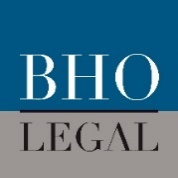 Zweiter Tag (UVgO in der Praxix)

Programm

09.00 Uhr	Begrüßung, kurze Wiederholung

09:15 Uhr -	Überblick über die wesentlichen
10:30 Uhr	Vorschriften UVgO unter Hervorhebung der 
	Unterschiede zur VOL/A
Pause

10:45 Uhr -	Vergabeverfahren, insbesondere die Verhandlungs-
12:00 Uhr	vergabe

12:00 Uhr -	Gemeinsames Mittagessen	
13:00 Uhr	in der Kölner Innenstadt

13:00 Uhr -	Eignungskriterien, Festlegung, Eignungsleihe,  
13:45 Uhr	Umgang mit Nachunternehmern, Prüfung der Eignung, 	Nachforderung

13:45 Uhr -	Ausfüllen nationale Bekanntmachung und 
14:45 Uhr	Zusammenstellung Vergabeunterlagen in Teamarbeit 	anhand Praxisfall
Pause

15:00 Uhr -	Prüfung und Wertung der Angebote und 	Informationspflichten anhand von Praxisfällen 

15:30 Uhr -	Offene Fragen
15:45 Uhr

15:45 Uhr 	Ende des 2. Seminartages
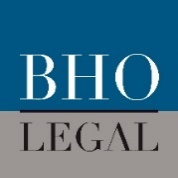 FAX
An: BHO Legal 

Faxnummer: + 49(0) 221 270 956 222

Betreff: 
Anmeldung Seminar Vergaberecht für die Praxis (2-tägig)

am: ……………………………………………………………………………..


Datum: .……………………………………………………………………….

Unterschrift: …………………………………………………………………
Name: ……………………………………………………..........................

Firma: ……………………………………………………………………………

Adresse: ………………………………………………………………………..

Tel.: ……………………………………………………………………………….

E-mail: …………………………………………………………………………..